For Graph Interpretation Questions, USE tea…
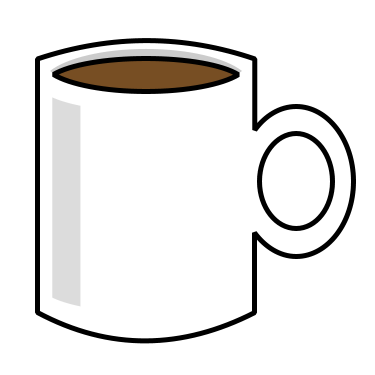 TREND
T
Identify the trend.
t
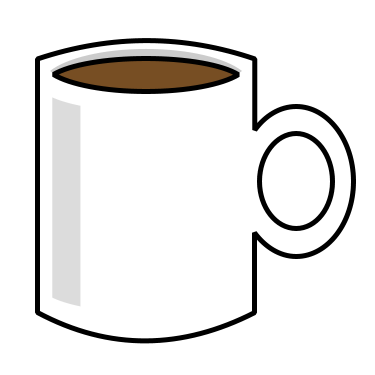 EXAMPLE
e
Give examples from the graph or data.
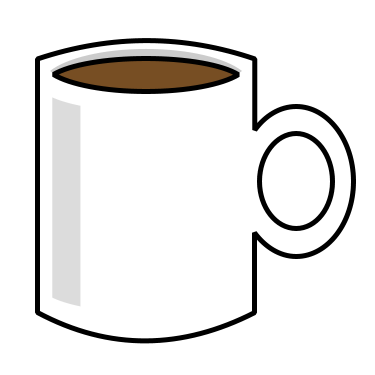 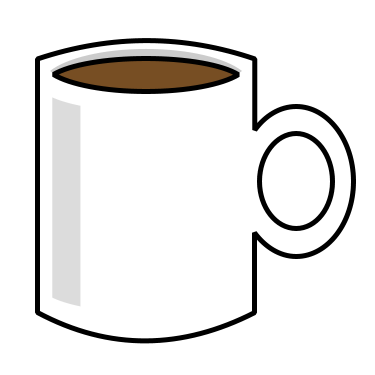 Anomaly
a
Are there any anomalies? Does anything not fit the trend?